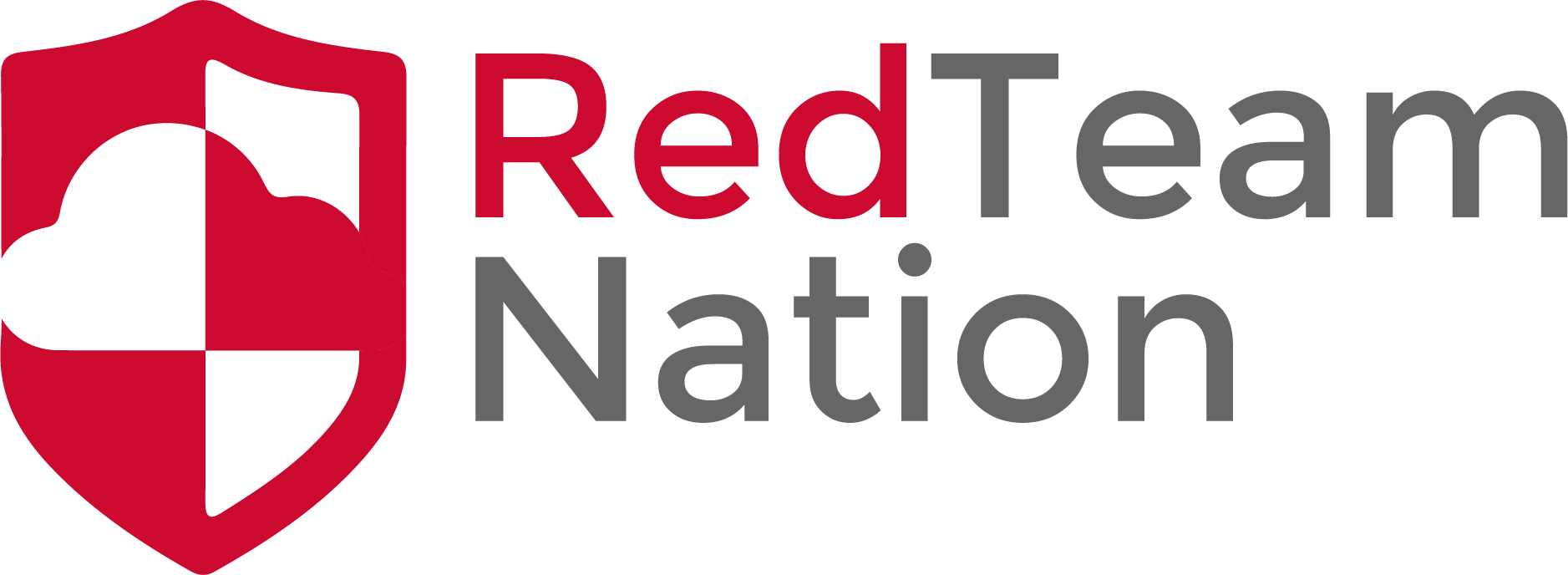 Broken Authentication&Session Management Logic
CEO/Lead Instructor: Brandon Dennis, OSCP
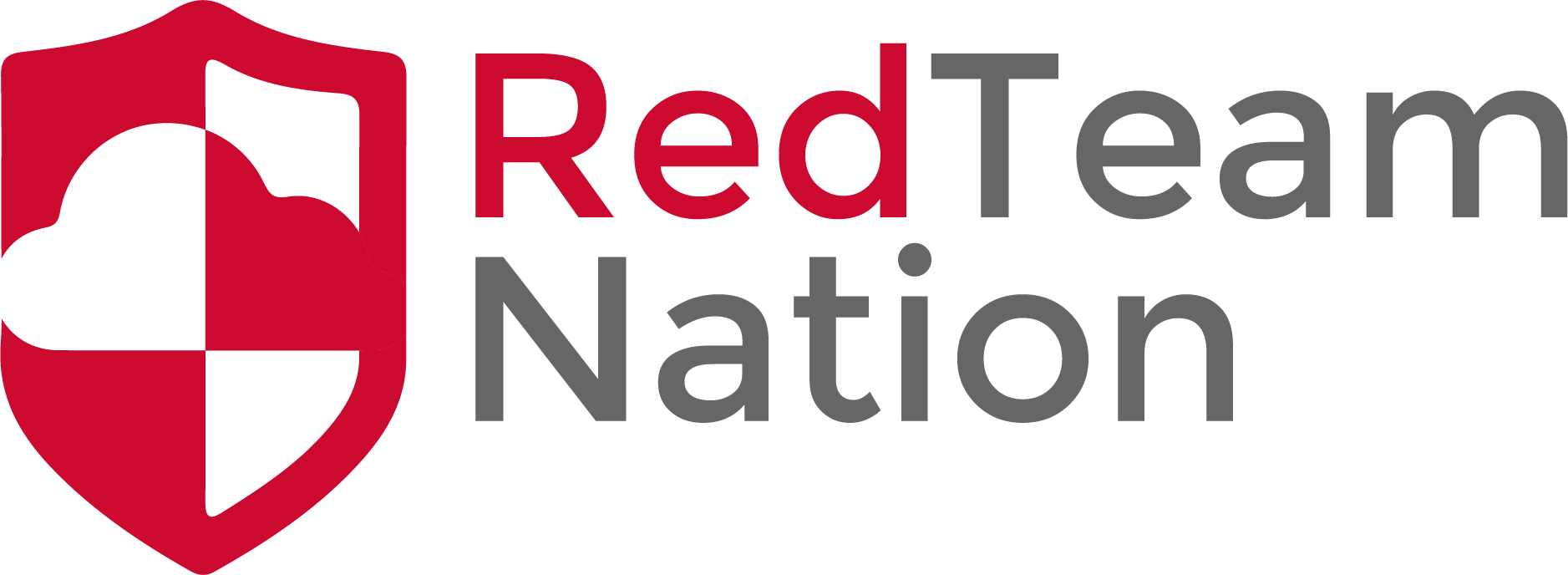 What Vulns can be present?
No Automatic Logouts
No Session ID Rotation
Session ID’s in URL
Tokens in the URL
Weak or Default Passwords
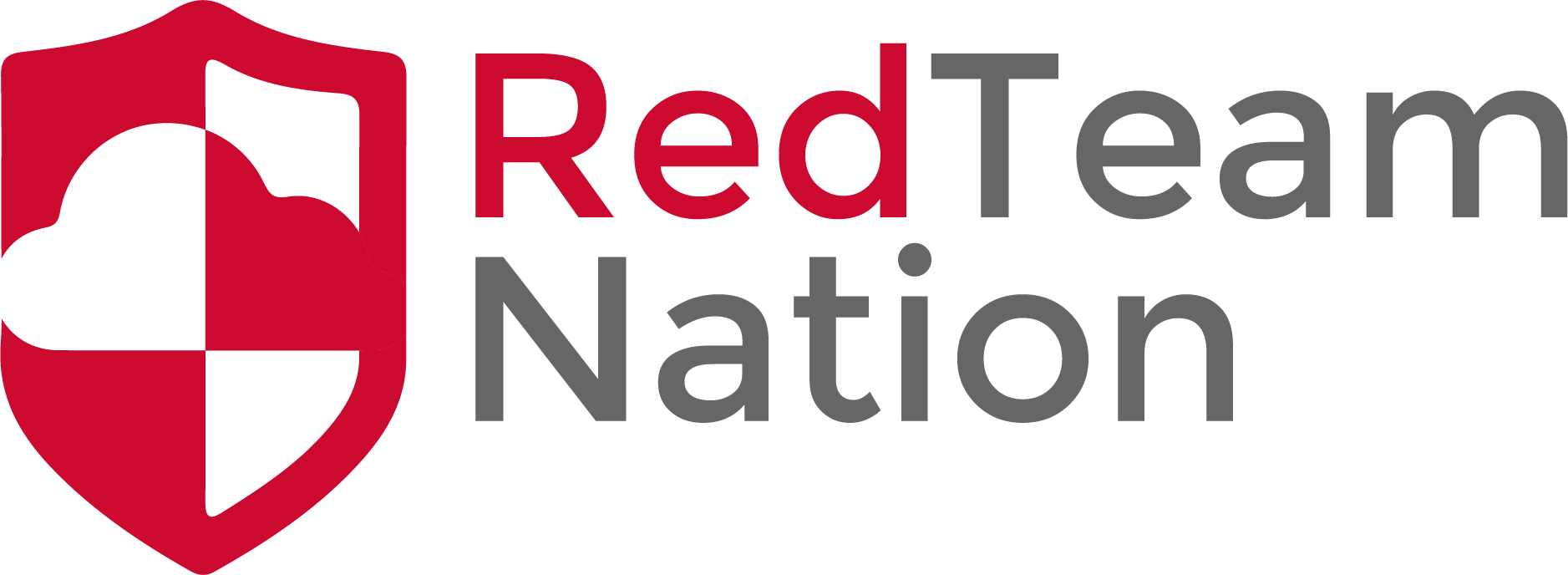 No Automatic Logouts
User is always logged in AKA No Timeout
Session HiJacking will have a valid session for a long period of time
Anyone that has physical/remote access to the machine can view the logged in user
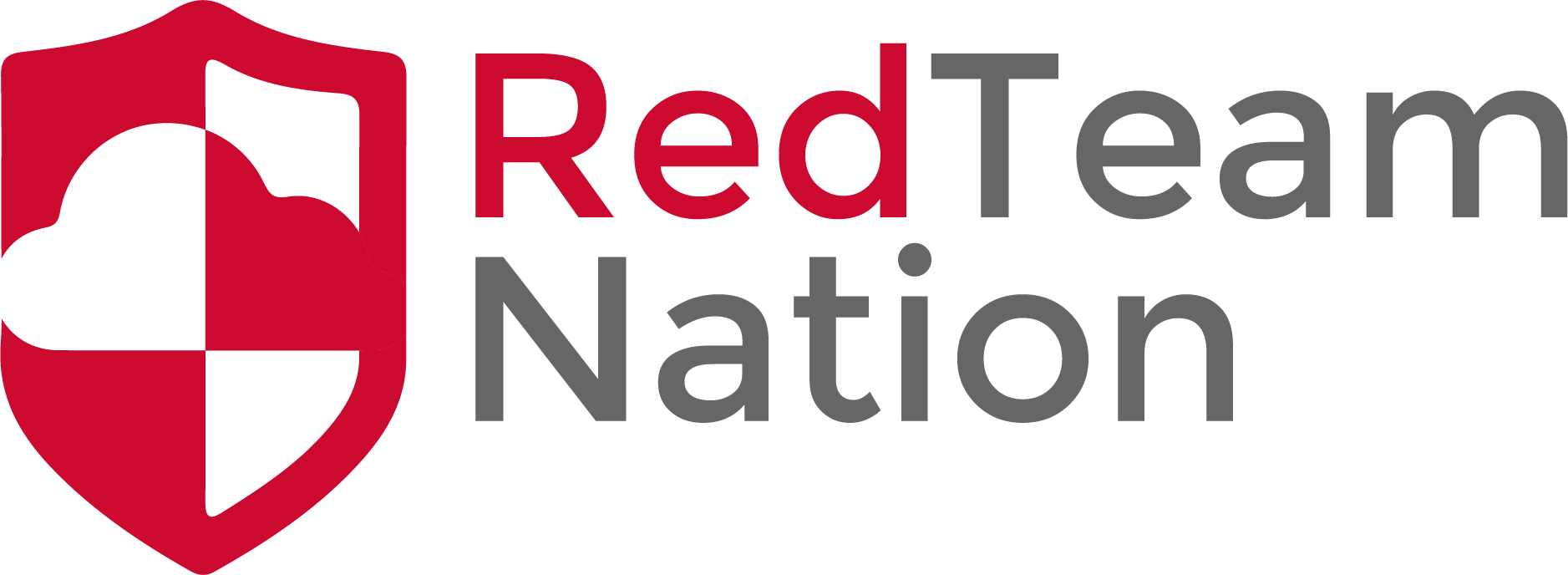 No Session ID Rotation
Session ID is the same each time a user authenticates
Attacker has access to this token they have permanent access to the account
Can be used by an attacker anywhere in the world rather than the single system
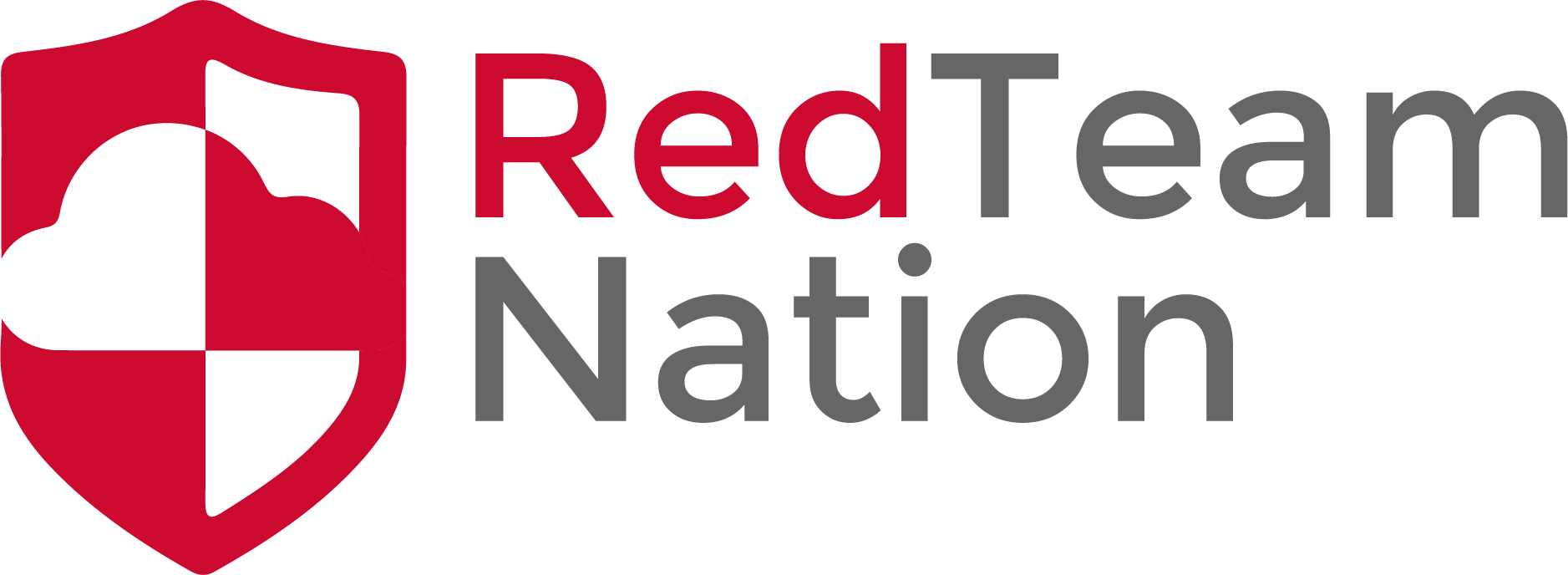 Session ID/Tokens in URL
If over HTTP not HTTPS the Session ID/Tokens of the user is present on the network
Sniffing is a big issue here
MiTM attacks can be deadly for anything in the URL
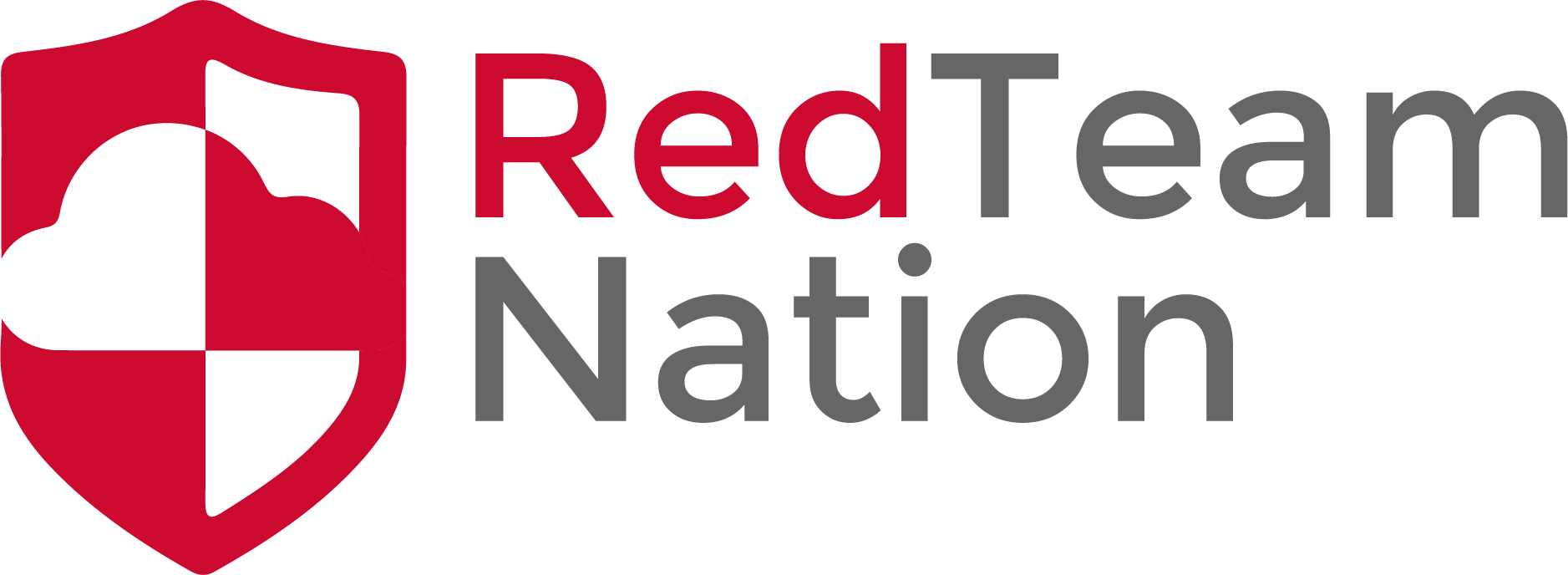 Weak or Default Passwords
Default Passwords are a number 1 killer for quick wins on a Red Team
Never allow default credentials for any application on the network
Weak passwords such as ones that are located in a wordlist or use common phrases is never a good idea
Weak Hashes are also an issue, DB’s should be using Salts with all hashes and also use a Salt that’s not publicaly known or obvious